Centar za odgoj i obrazovanje Krapinske Toplice
Komunikacija:VJEŽBE ZA RAZVOJ GOVORA
Upoznavanje pojmova iz svakodnevnog života 
(slike, simboli, stvarni predmeti, pojave)
													
											Marina Klasić, mag.rehab.educ.
UPUTE ZA RODITELJE
Djetetu imenujte i opišite predmete i pojave koje se nalaze na slikama (koristite rečenice napisane pokraj slika ili vlastite rečenice.

Ovisno o tehnologiji koju koristite, potaknite dijete da promijeni slajd (klik mišem, tipkom na tipkovnici, dodir prstom na mobitelu/tabletu. Ukoliko je potrebno, uhvatite djetetovu ruku i učinite to zajedno.
Uz neke slike su audio zapisi određenih pojava koje slikom na ikonu zvučnika pustite djetetu da čuje.

Djetetu dajte dovoljno vremena da usmjeri svoj pogled na pojave i da osluškuje zvukove. Koristite pokazne geste o pokažite djetetu imenovane pojave i predmete kako biste privukli njegovu pažnju.
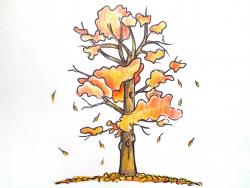 U JESEN PADA LIŠĆE.
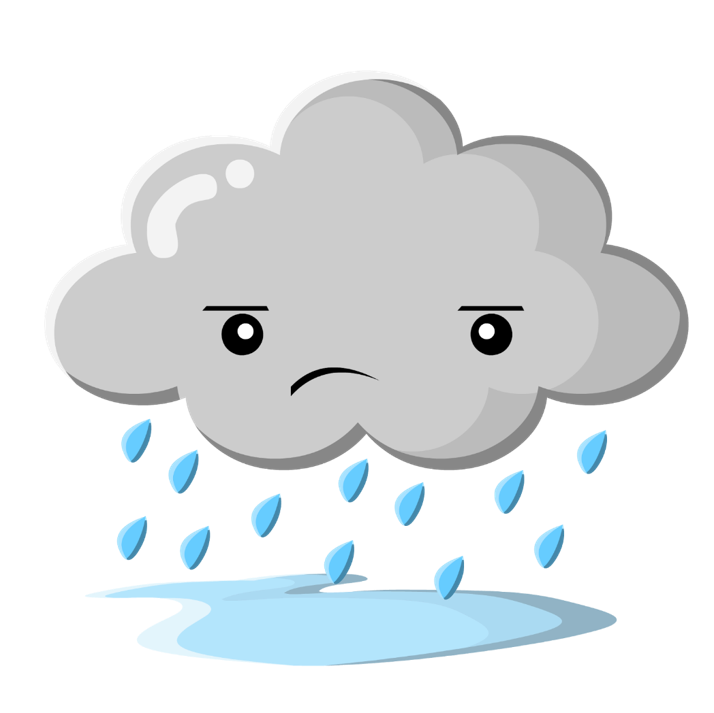 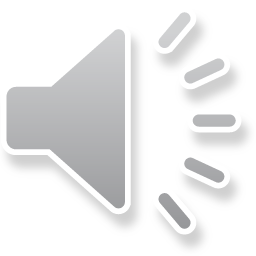 NEKAD PADA KIŠA.
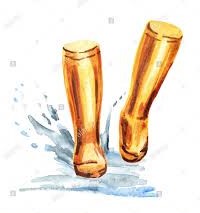 POTREBNE SU NAM GUMENE ČIZMICE.
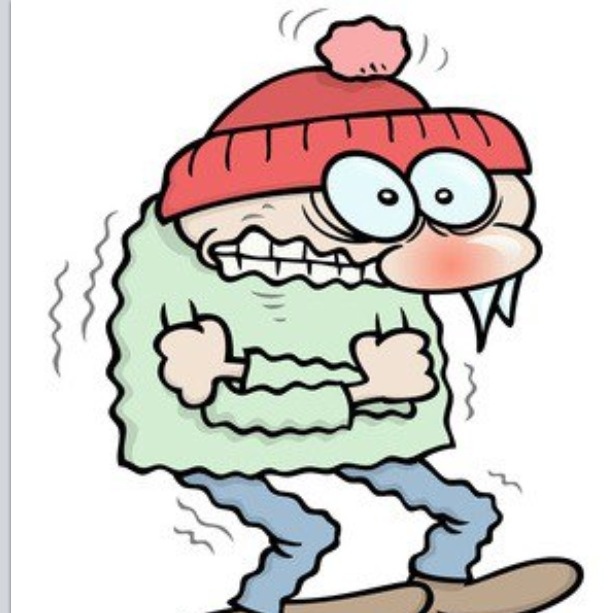 VANI JE HLADNIJE.
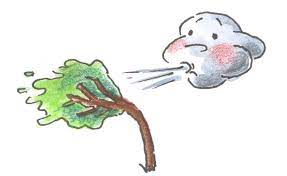 NEKAD VJETAR PUŠE.
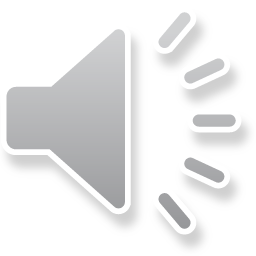 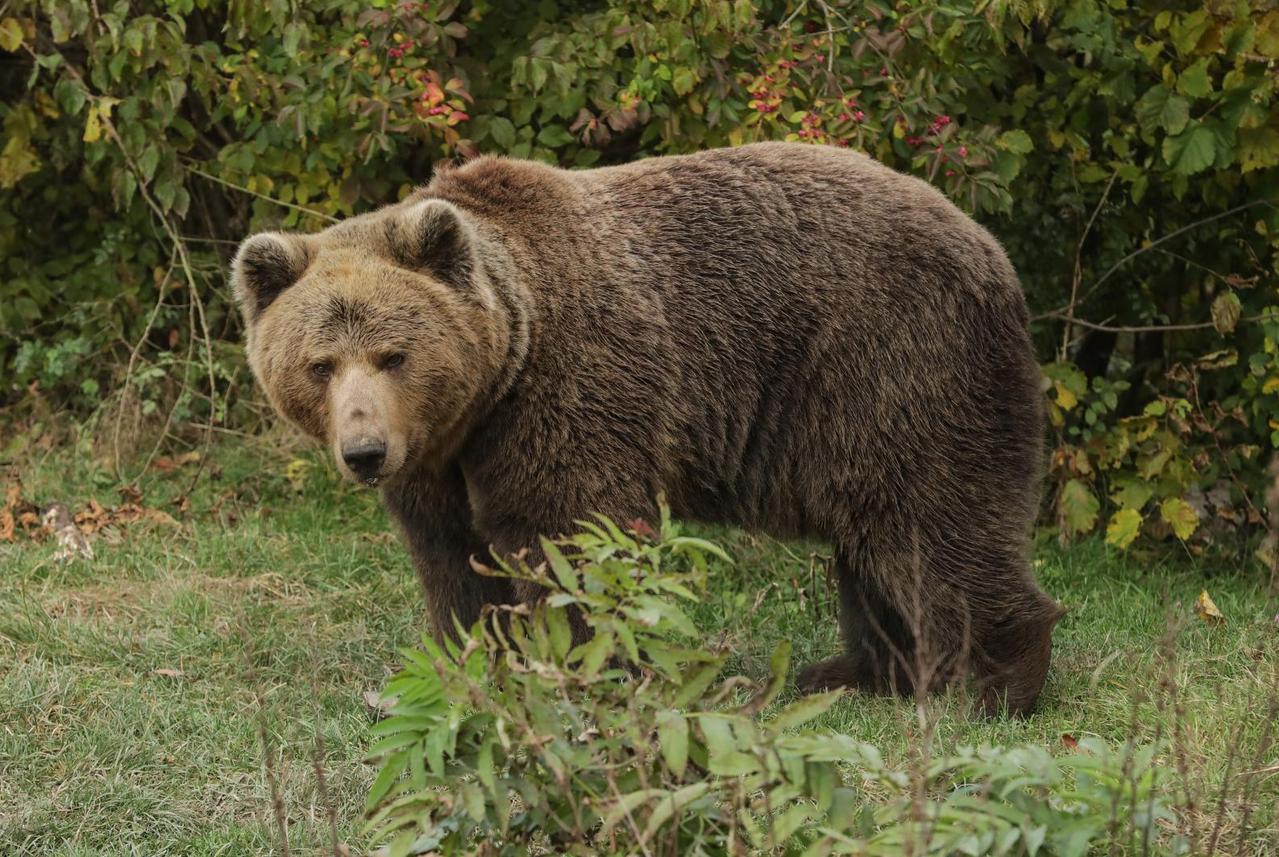 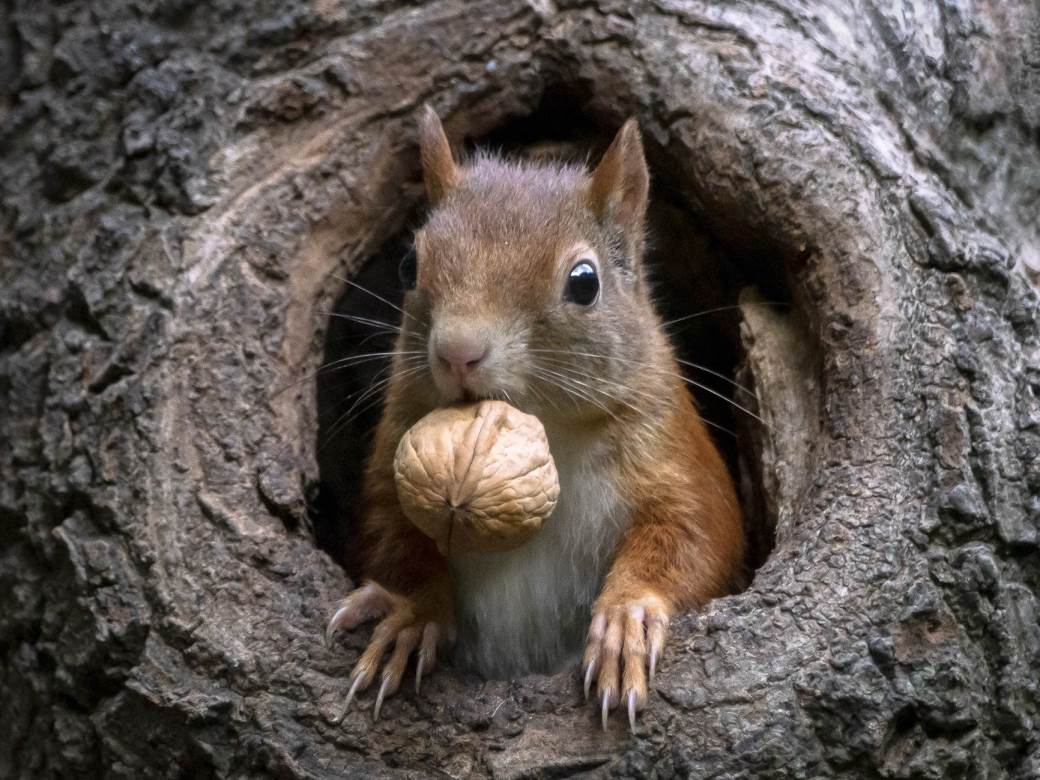 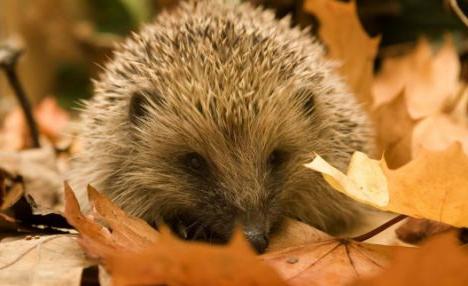 ŽIVOTINJE SE SPREMAJU NA ZIMSKI SAN.
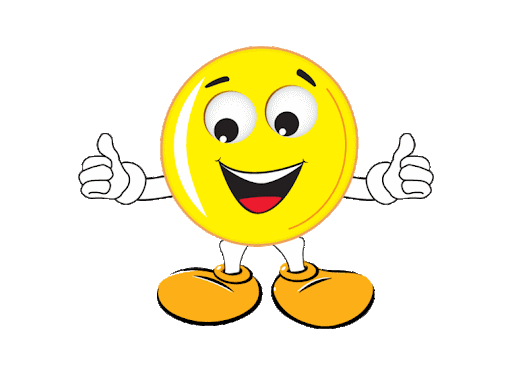